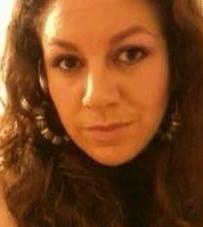 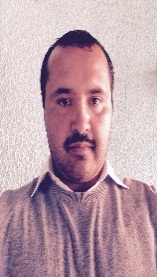 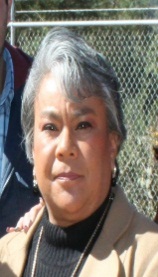 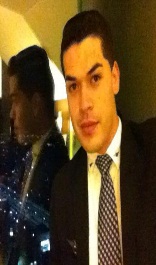 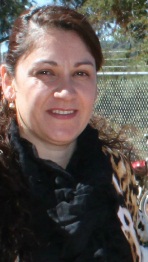 Martha Alejandra Díaz Magaña
REGIDORA DE EDUCACIÒN
Luis Gerardo Lomelí Barajas.
REGIDOR DE DEPORTES
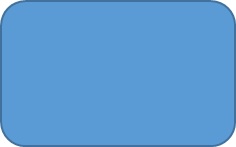 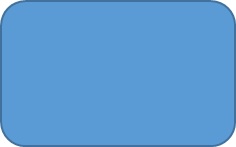 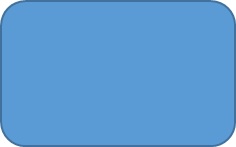 César Salvador Sánchez Navarro
REGIDOR DE TURISMO
Cecilia Peña Vargas
REGIDORA DE CULTURA
Berenice Delgadillo Buenrostro.
REGIDORA DE SALUD
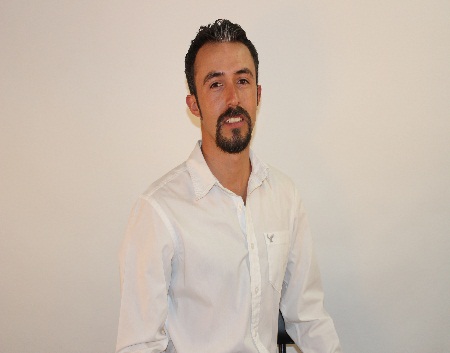 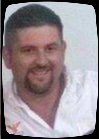 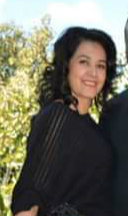 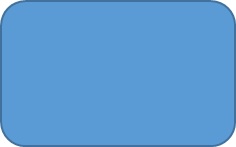 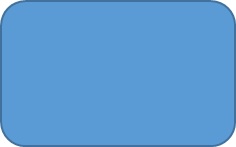 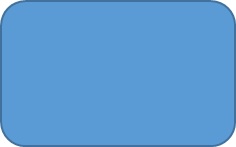 Luis Alonso Ochoa Cárdenas
REGIDOR DE CEMENTERIOS Y ASISTENCIA SOCIAL.
Teresa Sánchez Maldonado
REGIDORA DE NOMENCLATURA , CALLES Y CALZADAS.
Ing. Arturo Solís Torres
REGIDOR DE DESARROLLO URBANO, ALUMBRADO PÙBLICO ,AGUA, DRENAJE Y ALCANTARILLADO.
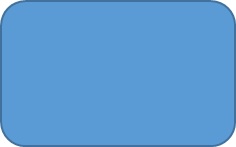 Luis Armando Soto Anguiano
REGIDOR DE PARQUES,JARDINES Y ORNATO.
SERVICIO PÙBLICO.
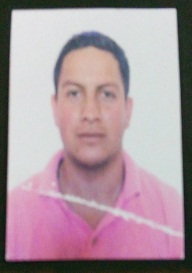 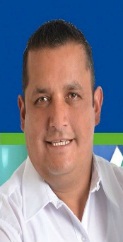 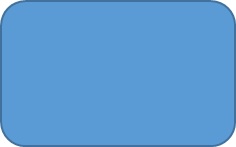 Ing. José Guadalupe Buenrostro Martínez
PRESIDENTE MUNICIPAL
El Director de Seguridad en estos momento se encuentra haciendo las pruebas pertinentes  para poder calificar.
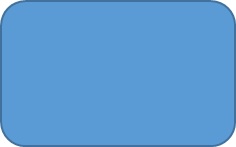 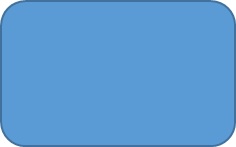 Lic. Leticia Guadalupe  Chávez Ochoa
OFICIAL MAYOR.
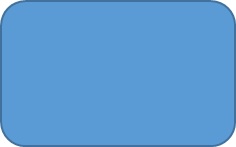 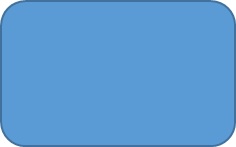 José Eduardo Israel Vázquez Barajas.
TESORERO MUNICIPAL
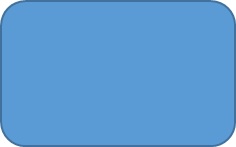 Lic. Octavio Gutiérrez Gómez
SINDICO Y JUEZ MUNICIPAL.
Lic. Luis Antonio Oregel Contreras
SECTRETARIO GENERAL.
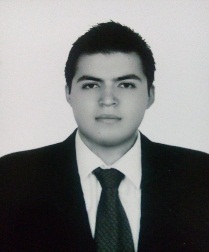 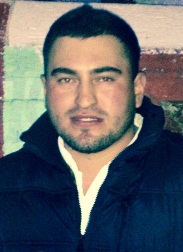 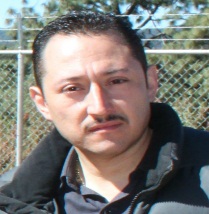 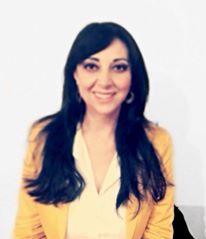